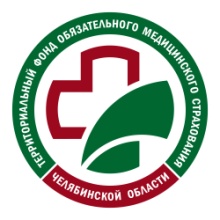 Территориальный фонд обязательного медицинского страхования Челябинской области
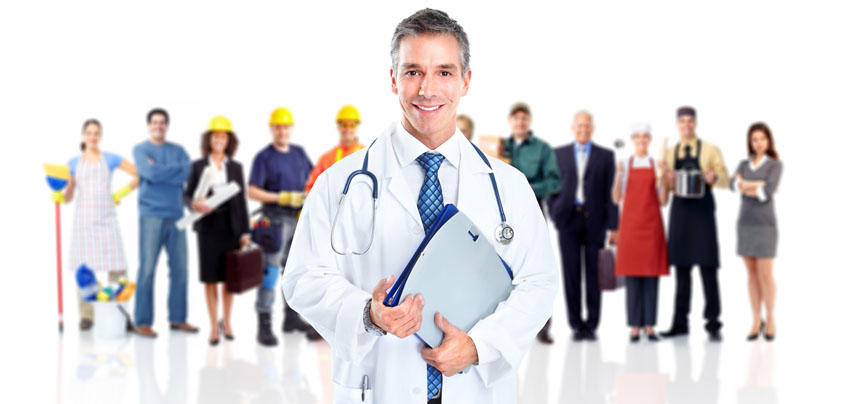 Информация для медицинских организаций,  впервые включенных в Реестр МО Челябинской области на 2019 год
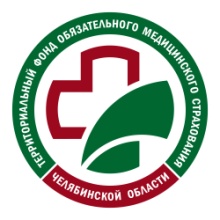 Информация для медицинских организаций,  впервые включенных в Реестр МО Челябинской области на 2018 год
Механизмы взаимодействия участников ОМС
Медицинские организации
Организация оказания 
медицинской помощи
Органы управления здравоохранением
Оказание бесплатной медицинской помощи
Оплата страхового случая согласно реестрам
Территориальная программа ОМС
Договор  между СМО и МО
Стратегия развития
Контроль за деятельностью МО
Застрахованное лицо
Финансирование СМО по дифференцированному 
подушевому нормативу
ТФОМС
СМО
Договор о финансовом обеспечении ОМС
Контроль за деятельностью СМО
Территориальный фонд обязательного медицинского страхования Челябинской области
2
2
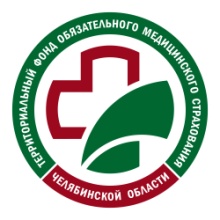 Информация для медицинских организаций,  впервые включенных в Реестр МО Челябинской области на 2018 год
Территориальный фонд обязательного медицинского страхования Челябинской области
3
2
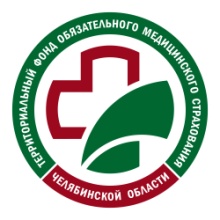 Информация для медицинских организаций,  впервые включенных в Реестр МО Челябинской области на 2018 год
В соответствии с ч.2 ст.20 ФЗ – 326 «Об обязательном медицинском страховании в РФ» медицинские организации в сфере ОМС обязаны:
1) бесплатно оказывать застрахованным лицам медицинскую помощь в рамках программ обязательного медицинского страхования;
2) вести в соответствии с настоящим Федеральным законом персонифицированный учет сведений о медицинской помощи, оказанной застрахованным лицам;
3) предоставлять страховым медицинским организациям и территориальному фонду сведения о застрахованном лице и об оказанной ему медицинской помощи, необходимые для проведения контроля объемов, сроков, качества и условий предоставления медицинской помощи; 
4) предоставлять отчетность о деятельности в сфере обязательного медицинского страхования в порядке и по формам, которые установлены Федеральным фондом; 
5) использовать средства обязательного медицинского страхования, полученные за оказанную медицинскую помощь, в соответствии с программами обязательного медицинского страхования;
6) размещать на своем официальном сайте в сети "Интернет" информацию о режиме работы, видах оказываемой медицинской помощи;
7) предоставлять застрахованным лицам, страховым медицинским организациям и территориальному фонду сведения о режиме работы, видах оказываемой медицинской помощи, а также показателях доступности и качества медицинской помощи, перечень которых устанавливается в территориальной программе обязательного медицинского страхования.
Территориальный фонд обязательного медицинского страхования Челябинской области
4
2
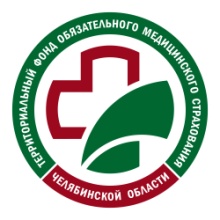 Информация для медицинских организаций,  впервые включенных в Реестр МО Челябинской области на 2018 год
Территориальный фонд обязательного медицинского страхования Челябинской области
5
2
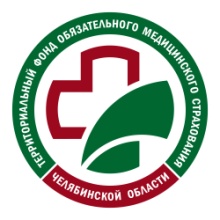 Информация для медицинских организаций,  впервые включенных в Реестр МО Челябинской области на 2018 год
Реестр страховых медицинских организаций, осуществляющих деятельность  в системе ОМС на территории Челябинской области в 2018 году
Территориальный фонд обязательного медицинского страхования Челябинской области
6
2
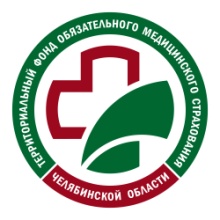 Информация для медицинских организаций,  впервые включенных в Реестр МО Челябинской области на 2018год
Территориальный фонд обязательного медицинского страхования Челябинской области
7
2
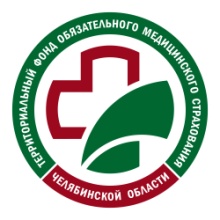 Информация для медицинских организаций,  впервые включенных в Реестр МО Челябинской области на 2018 год
В соответствии со ст.15 ч.4 ФЗ-326 «Об обязательном медицинском страховании в Российской Федерации»:
Территориальный фонд обязательного медицинского страхования Челябинской области
8
2
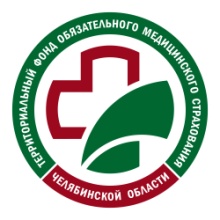 Информация для медицинских организаций,  впервые включенных в Реестр МО Челябинской области на 2018год
Территориальный фонд обязательного медицинского страхования Челябинской области
9
2
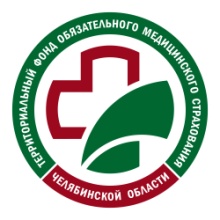 Информация для медицинских организаций,  впервые включенных в Реестр МО Челябинской области на 2018 год
Территориальный фонд обязательного медицинского страхования Челябинской области
10
2
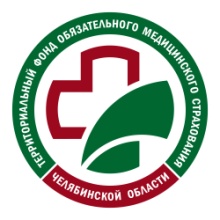 Информация для медицинских организаций,  впервые включенных в Реестр МО Челябинской области на 2018 год
МО необходимо организовать межсетевое взаимодействие с сетью ViPNet ТФОМС Челябинской области № 776. В случае отсутствия у МО собственной сети ViPNet необходимо приобрести программное обеспечение ViPNet Client. Приобрести ViPNet Client можно у любого партнёра компании «ИнфоТеКС», список партнёров доступен на сайте производителя.
Для подключения к информационной системе ТФОМС Челябинской области необходимо подать заявку в службу технической поддержки, направив электронное сообщение по адресу sd@foms74.ru. 
Оплата медицинской помощи медицинским организациям производится страховыми медицинскими организациями на основании предъявленных счетов и расчетных ведомостей, сформированных по данным персонифицированного учета сведений об оказанной медицинской помощи.
Территориальный фонд обязательного медицинского страхования Челябинской области
11
2
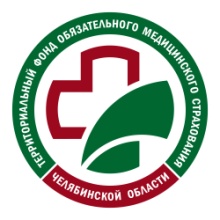 Информация для медицинских организаций,  впервые включенных в Реестр МО Челябинской области на 2018 год
Механизм информационного взаимодействия
Территориальный фонд обязательного медицинского страхования Челябинской области
12
2
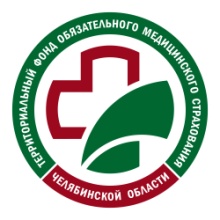 Информация для медицинских организаций,  впервые включенных в Реестр МО Челябинской области на 2018 год
Важно!!! Медицинская организация ведет раздельный учет по операциям со средствами обязательного медицинского страхования.
Территориальный фонд обязательного медицинского страхования Челябинской области
14
2
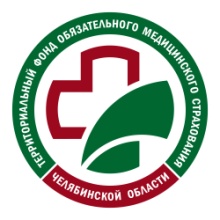 Информация для медицинских организаций,  впервые включенных в Реестр МО Челябинской области на 2018 год
Территориальный фонд обязательного медицинского страхования Челябинской области
15
2
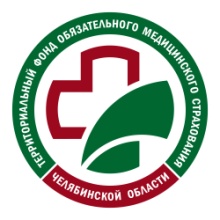 Информация для медицинских организаций,  впервые включенных в Реестр МО Челябинской области на 2018 год
Территориальный фонд обязательного медицинского страхования Челябинской области
16
2
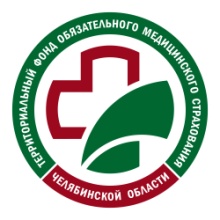 Информация для медицинских организаций,  впервые включенных в Реестр МО Челябинской области на 2018 год
При выявлении нецелевого использования средств ОМС:
Территориальный фонд обязательного медицинского страхования Челябинской области
17
2
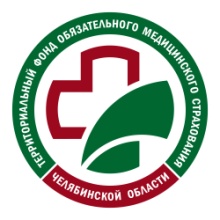 Информация для медицинских организаций,  впервые включенных в Реестр МО Челябинской области на 2018 год
Отчеты, предоставляемые медицинскими организациями в ТФОМС Челябинской области
Территориальный фонд обязательного медицинского страхования Челябинской области
18
2
Территориальный фонд обязательного медицинского страхования Челябинской области
19
2
Территориальный фонд обязательного медицинского страхования Челябинской области
20
2
Территориальный фонд обязательного медицинского страхования Челябинской области
21
2
Территориальный фонд обязательного медицинского страхования Челябинской области
22
2
Перечень нормативно-правовых актов, необходимых для работы в ОМС:
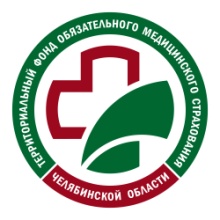 Информация для медицинских организаций,  впервые включенных в Реестр МО Челябинской области на 2018 год
Федеральный закон РФ от 29.11.2010 г.  № 326 – ФЗ «Об обязательном медицинском страховании в Российской Федерации»;
Федеральный закон РФ от 21.11.2011 г.  № 323 – ФЗ «Об основах охраны здоровья граждан в Российской Федерации»;
Приказ Министерства здравоохранения и социального развития РФ от 28.02.2011 г. № 158 «Об утверждении правил обязательного медицинского страхования»;
Приказ ФФОМС от 16.04.2012 г. № 73 «Об утверждении положений о контроле за деятельностью страховых медицинских организаций и медицинских организаций в сфере обязательного медицинского страхования территориальными фондами обязательного медицинского страхования»;
Тарифное соглашение № 770-ОМС в сфере обязательного медицинского страхования Челябинской области  от 27.12.2018 г.;
Постановление  Правительства  Челябинской  области  от  28.12.2018 г.  № 672-П «О Территориальной программе государственных гарантий бесплатного оказания гражданам медицинской помощи в Челябинской области на 2019 год и на плановый период 2020-2021 г.»;
Приказ ТФОМС Челябинской области  от 18.03.2014 № 205 «Об организации ведения мониторинга закупок, поставок и оплаты лекарственных средств и изделий медицинского назначения, приобретенных за счет средств обязательного медицинского страхования»;
Приказ Министерства здравоохранения Российской Федерации от 25.01.2011 № 29н «Об утверждении порядка ведения персонифицированного учета в сфере обязательного медицинского страхования» с внесенными изменениями  приказом Министерства здравоохранения Российской Федерации от 15.01.2019 года № 12н;
Приказ ФФОМС от 26.03.2013 № 65  «Об установлении формы и порядка предоставления отчетности о заработной плате работников медицинских организаций в сфере обязательного медицинского страхования»;
Приказ ФФОМС от 16.08.2011 г. № 146 «Об утверждении форм отчетности»;
Приказ ФФОМС от  01.12.2010г. № 230 «Об  утверждении Порядка организации и проведения контроля объемов, сроков, качества и условий предоставления медицинской помощи по обязательному медицинскому страхованию»;
Приказ Федеральной службы государственной статистики от 22.12.2017 № 861 «Об утверждении статистического инструментария для организации Министерства здравоохранения Российской Федерации федерального статистического наблюдения в сфере здравоохранения»;
Приказ Министерства здравоохранения Российской Федерации № 1355н «Об утверждении формы типового договора на оказание и оплату медицинской помощи по обязательному медицинскому страхованию»;
Приказ Министерства здравоохранения Челябинской области и ТФОМС Челябинской области от 27.11.2018 г. № 2479/874 от  «Об утверждении Порядка информационного взаимодействия при осуществлении информационного сопровождения застрахованных лиц при организации оказания им медицинской помощи страховыми медицинскими организациями в сфере обязательного медицинского страхования » ;
Приказ ФФОМС от 07.04 2015 № 79 «Об утверждении общих принципов построения и функционирования информационных систем и порядка информационного взаимодействия в сфере обязательного медицинского страхования»;
Постановление Правительства Челябинской области от 15.02.2012 г. № 40-П «О комиссии по разработке Территориальной программы обязательного медицинского страхования»;
Территориальный фонд обязательного медицинского страхования Челябинской области
23
2